Community Care Teams
Carl Schiessl, Director, Regulatory Advocacy
Connecticut Hospital Association
Mobile Integrated Health Working Group
October 17, 2017
Scope of the Problem
Fragmented system



Limited definition of health 



Homelessness, lack of substance abuse treatment, other social stressors
Poor coordination of services
Disconnect between the hospital and outpatient care 

Social determinants impact the health and well being of patients and how frequently they come to the hospital 

Overuse of acute services
Worsening medical conditions
+
+
Consequences
Poor Outcomes 
	
	Wasted Resources
		
	Unsustainable Finances

	Overworked Providers
Frequent Visitors
In 2013, in the United States, 1 of every 8 ED visits was related to a mental health or substance use disorder

Connecticut emergency departments treated more than 8,400 patients at least 7 times in 6 months, totaling approximately 58,000 visits
Who are the Frequent Visitors?
Seven or more visits in a six-month period
Disproportionate rates of mental health and/or substance misuse diagnoses
Medicaid or no insurance
Homeless or housing unstable
Alcohol misuse diagnosis
Seeking controlled substances or pain management 
Chronic disease or other complex medical conditions
One Solution: Community Care Teams
A Community Care Team (CCT) is a team of local medical, behavioral health, and social service providers utilizing a wraparound approach to provide patient-centered care, requiring multi-agency partnership and care planning, and the use of traditional and non-traditional supports and services.
CCT Structure and Function
Broad coalition of service providers
Meet regularly to review patient outcomes
Identify frequent visitors to EDs
Obtain a Release of Information form (ROI)
Develop an Intensive Case Management (ICM) plan for each patient
Connect the patient to services
Who are CCT Stakeholders?
Americares
Open Door Shelter
Beacon Health Options
Mid Fairfield Child Guidance
Norwalk Comm. Health Center
Norwalk Hospital
Connecticut Counseling 
Family and Children’s Agency
Gillespie Center
Day Street Clinic
Norwalk Police Department
Connecticut Renaissance
Homes with Hope
Liberation Programs
Connecticut Counseling 
Norwalk Probation
DuBois Center
Norwalk Public Defenders Office
Person to Person
Potential Benefits
Improve patient health
Reduce overcrowding in EDs
Relieve pressure on community providers
Save millions by reducing ED visits
Demonstrate regional cooperation
CCT Challenges
Recruit and maintain essential community providers, including EMS providers
Obtain support from senior management of all community providers, as well as local and state agencies
Dedicate sufficient personnel and resources to manage CCTs
Obtain and manage patient information in accordance with privacy laws
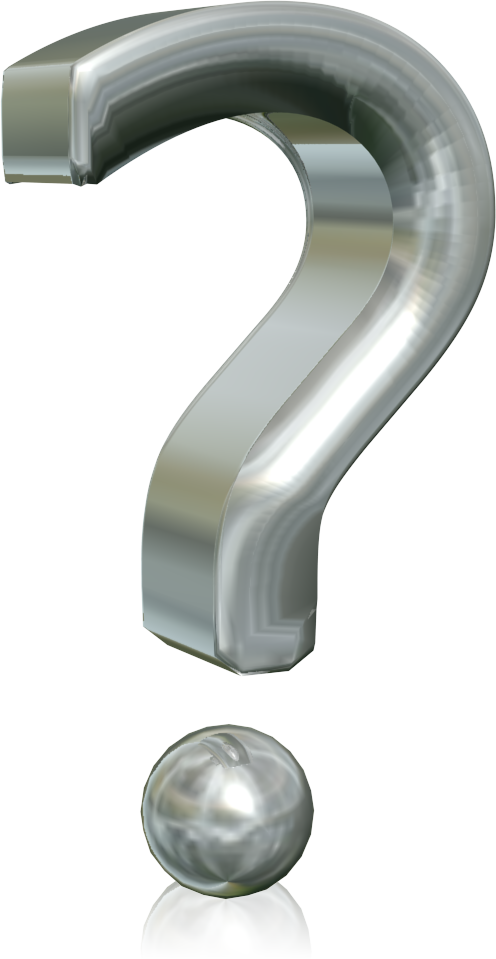 Carl Schiessl, CHA
Schiessl@chime.org
203-294-7341